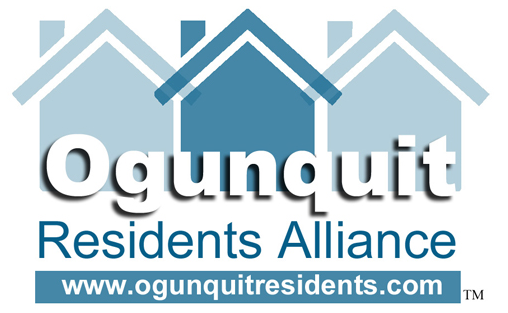 GENERAL MEMBERSHIP MEETING
DUNAWAY CENTER


JULY 12, 2017
1
AGENDA
Introductory Comments
Treasurer’s Report
Election of Officers for 2017/2018
By-law Changes
Town Committees
Review of 2016
2017 Priorities
2
TREASURER’S REPORT
SINCE INCEPTION
	REVENUES			$ 3,615
	EXPENSES		  	 (1,424)
	BALANCE  6/30/17	$ 2,191
3
BY-LAWS
There shall be a Steering Committee of up to fifteen (15) members, composed of  Officers, Past Chairperson, various committee Team Captains, and any at-large members. 

The Officers of the ORA shall be Chairperson, Vice Chairperson, Treasurer, and Secretary/Communications. 
 
The Steering Committee shall direct the activities and set the policies of the organization.  The Committee shall meet a minimum of five (5) times per year, and eight members of the Steering Committee shall constitute a quorum.

Proposed Change:  a majority of the members of the Steering
Committee shall constitute a quorum
4
ELECTION OF OFFICERS
The membership year shall be July I thru June 30, and an annual meeting will be conducted on or about the first of July.  
 
A Treasurer’s financial report shall be given at this meeting.
 
Officers shall be elected at this meeting with a simple majority of the membership in attendance.  Nominations are open from the floor provided that prior consent of each nominee has been secured. In the case of a mid-term resignation by an Officer, the Steering Committee will recommend Officers to the membership for approval by a simple majority.
5
OFFICERS ELECTION FOR ’17/’18
Chairperson

Vice Chairperson

Treasurer

Secretary
6
TOWN ANNOUNCEMENTS
To sign up for Town announcements go to:

http://townofogunquit.org

Comments & Notifications (on the Home Page)

E-mail List Notification
7
TOWN COMMITTEES OPENINGS
Budget Review		2nd Alternate
Assessment Review		2nd Alternate
School Trustee		
Zoning Board			2nd Alternate
Planning Board		2nd Alternate
Conservation		          Member, 1st &2nd Alt
Shellfish				1st & 2nd Alternate
Marginal Way			2 Members, 1st & 2nd
8
TOWN COMMITTEE OPENINGS
Historic Preservation	1st & 2nd Alternate
Parks & Recreation		Member
Harbor Committee		2nd Alternate
Heritage Museum		Member
Bike & Pedestrian		2 Members, 1st & 2nd 
Cable TV				1 Member
Recycling 			2 Members, 1st & 2nd
Performing Arts 		2 Members
Sewer District Trustee
9
2016 PRIORITIES
Preservation of Town Character
Business Parking Passes
Cost of tourism
Ease congestion
Leadership Trust & Transparency
Rental properties
Senior housing
10
ORA  COMMITTEES
Finance
Infrastructure – (Was Congestion, Parking and Traffic)
Natural Resources (New)
Preserving Town Character
Research
Others TBD
11
FINANCE COMMITTEE
Analyze town revenues and costs of tourism

2. Monitor events in Augusta

3. Monitor events in neighboring towns that 	impact Ogunquit
12
INFRASTRUCTURE COMMITTEE
1. Building Needs Committee

2. Parking Needs and problems

3. Comprehensive Plan input
13
NATURAL RESOURCES COMMITTEE
1. Beach beauty maintenance

2. Monitor updates to Beach District to      	maintain character

3. Resource protection ordinances
14
PRESERVING TOWN CHARACTER
Monitor Planning Board and Ogunquit Historic Preservation Meetings

2.   Update ORA on upcoming rebuilds & renovations

3.   Unforeseen issues that arise as the year progresses
15
RESEARCH
Bi-Annual Voter Information Packets

2. Research Question from the Membership

3. Monitor Town RFPs
16